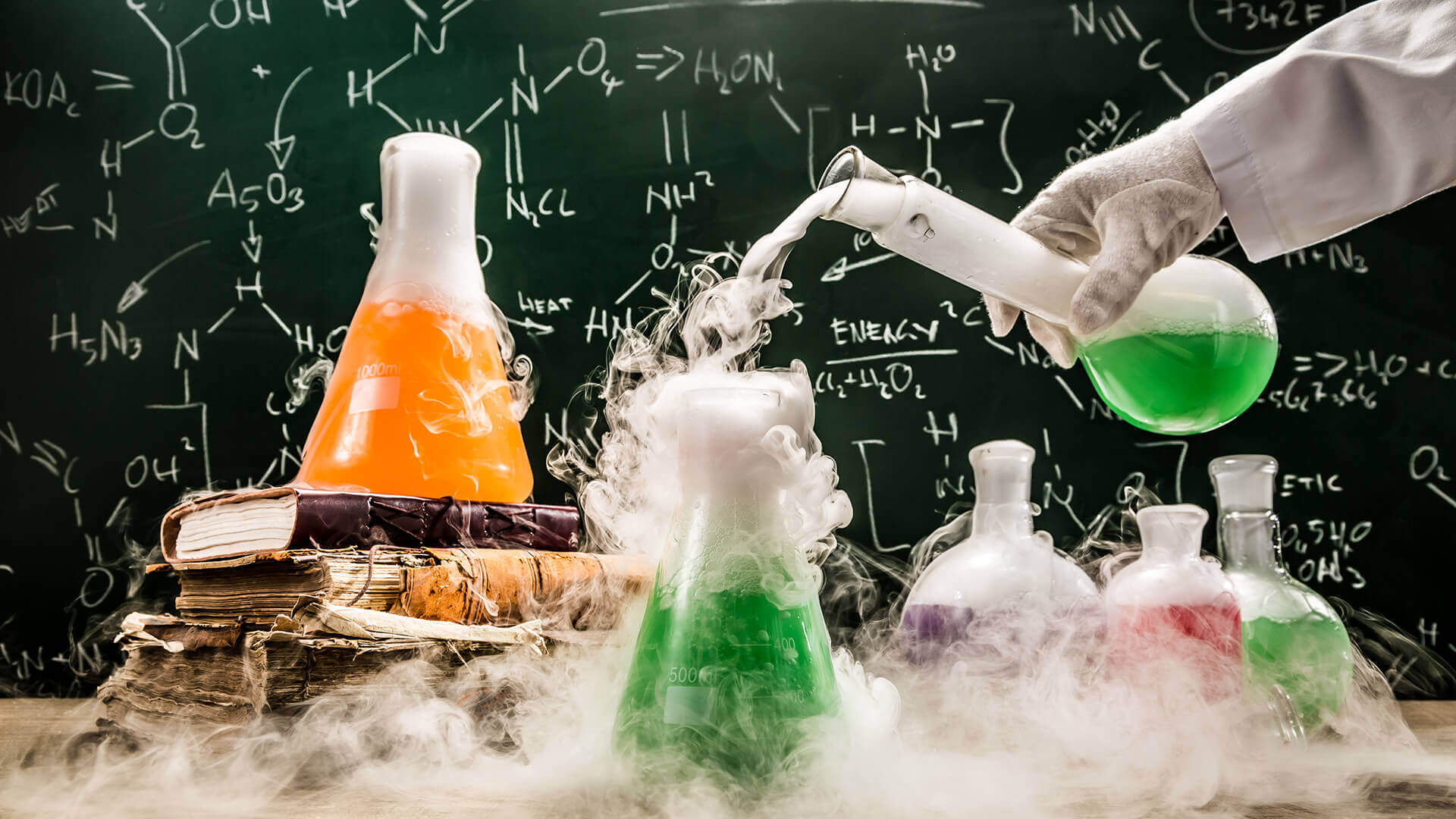 CO MÁ EXPERIMENTÁLNÍ DESIGN SPOLEČNÉHO S KVANTITATIVNÍM VÝZKUMEM V SOCIÁLNÍCH VĚDÁCH?
EXPERIMENTÁLNÍ DESIGN
INTERVENCE
Náhodný
výběr
Experimentální sk.
Měření 1 (před)
Experimentální sk.
Měření 2 (po)
Výzkumná 
populace
Kontrolní sk.
Měření 1 (před)
Kontrolní sk.
Měření 2 (po)
BEZ INTERVENCE (pro srovnání)
Manipulujeme s výzkumnou proměnnou (intervence)
Rozlišujeme experimentální a kontrolní skupinu (srovnání)
Měříme (minimálně) ve dvou bodech v čase 

- Sledování změn v proměnných
 Vyloučení vlivu další proměnné
 Časová následnost
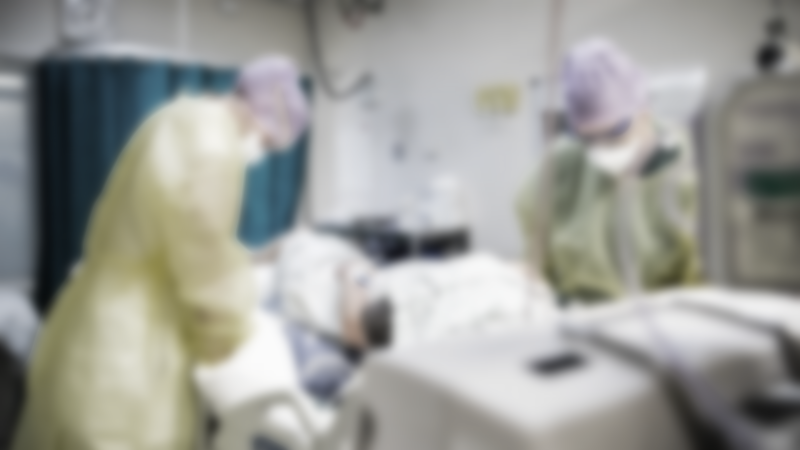 PODÁN NOVÝ LÉK
EXPERIMENTÁLNÍ DESIGN KONKRÉTNĚ
Měření večer
Náhodný
výběr
Měření ráno
Množství leukocytů
průměr
6000 / mm3
Množství leukocytů
průměr
4000 / mm3
Výzkumná 
Populace
(onkologičtí 
pacienti 
Nemocnice X)
Množství leukocytů
průměr
3500 / mm3
Množství leukocytů
průměr
4000 / mm3
LÉK NEPODÁN (placebo - pro srovnání)
Poměrně dobré podmínky:
Výzkumník podává lék, pacienti jsou ve stejném prostředí a působí na ně stejné vlivy

= LABORATORNÍ EXPERIMENT
Co je jádro vztahu, který nás zajímá?
V praktické rovině
NOVÝ LÉK
Množství leukocytů
Označení v metodologii
Nezávisle proměnná
Závisle proměnná
Uvedené měřitelné veličiny však užíváme jako indikátor pro obecnější jevy, jejichž souvislost nás zajímá
Zvýšení výskytu účinné látky v těle (konkrétní mechanismus působení)
Vývoj nemoci, která nás zajímá
Používáme tedy měřitelné „indikátory“ abychom se zabývali obecnějšími jevy (koncepty)
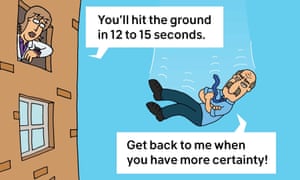 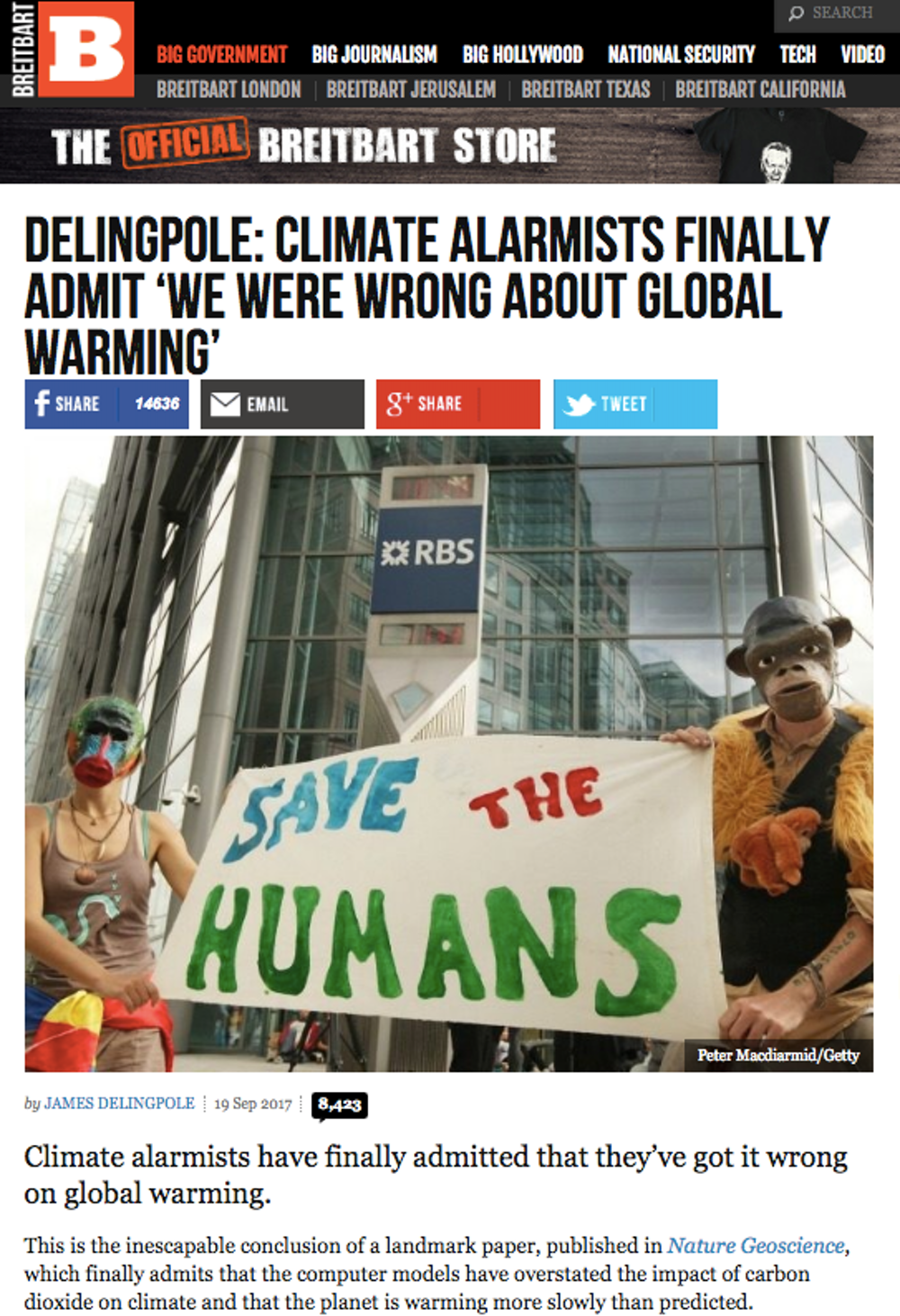 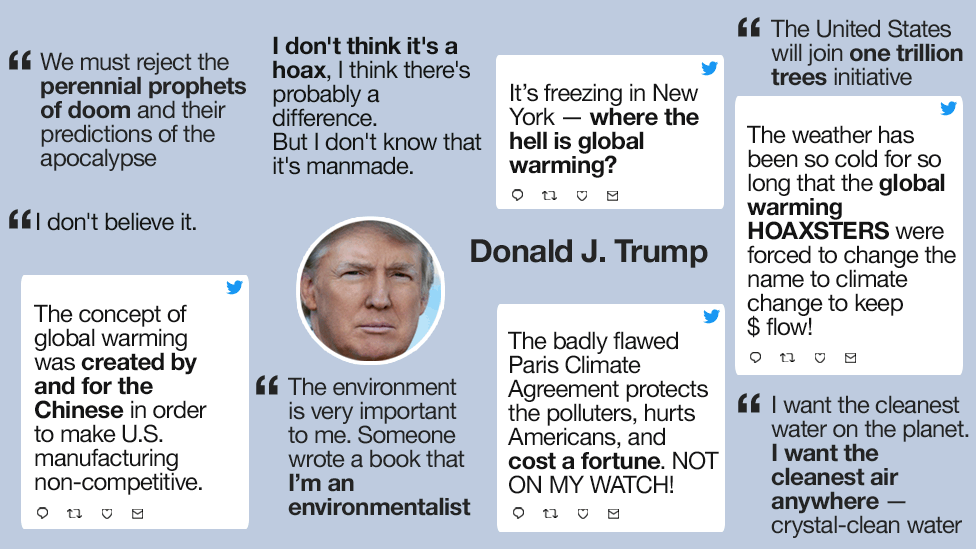 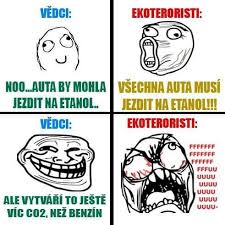 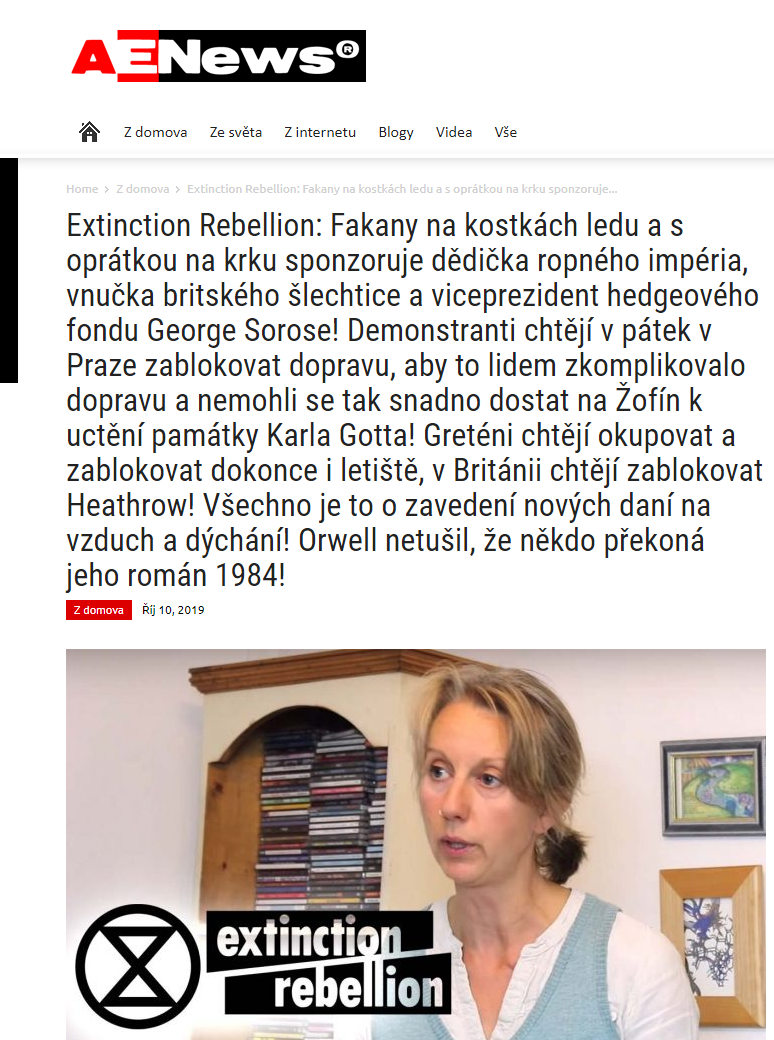 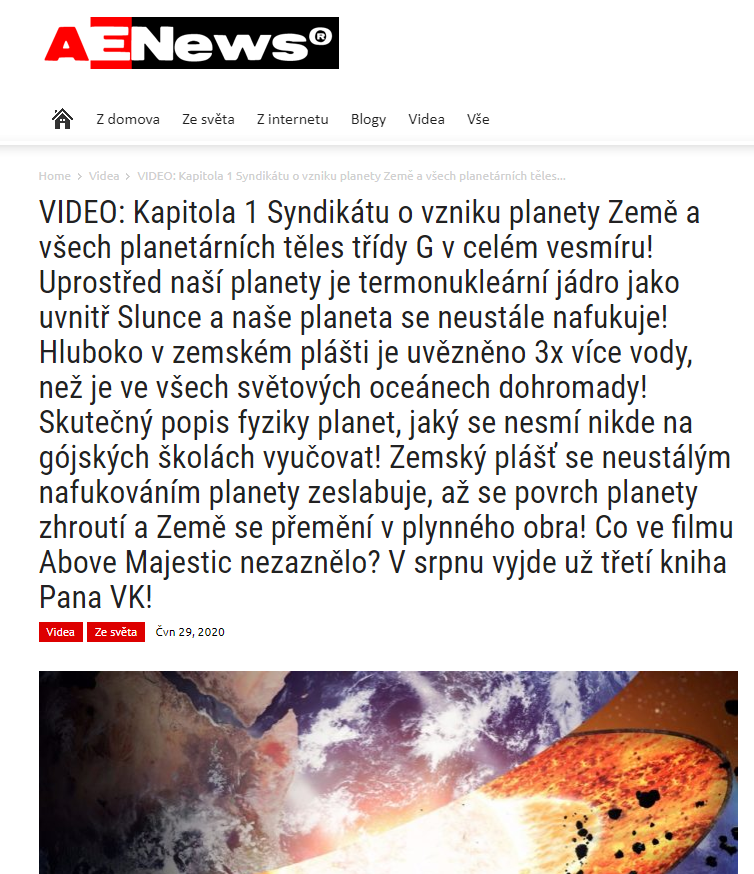 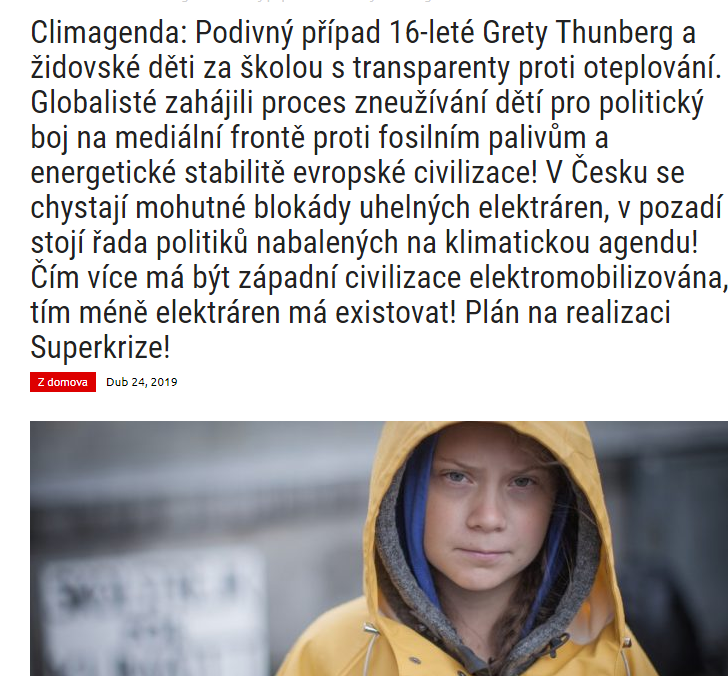 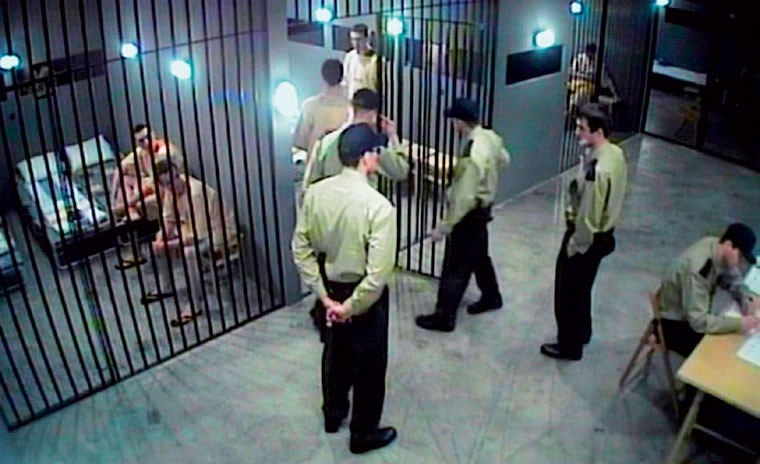 LABORATORNÍ EXPERIMENT V SOCIÁLNÍCH VĚDÁCH (?)
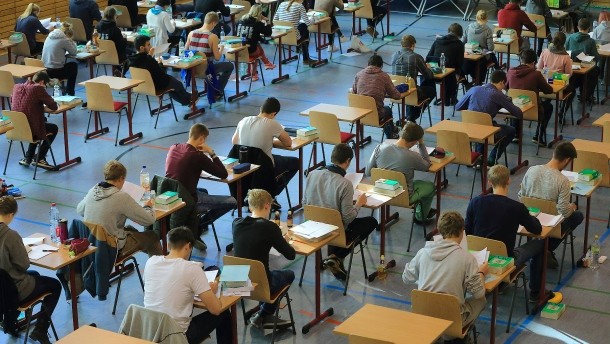 LABORATORNÍ EXPERIMENT V SOCIÁLNÍCH VĚDÁCH (?)
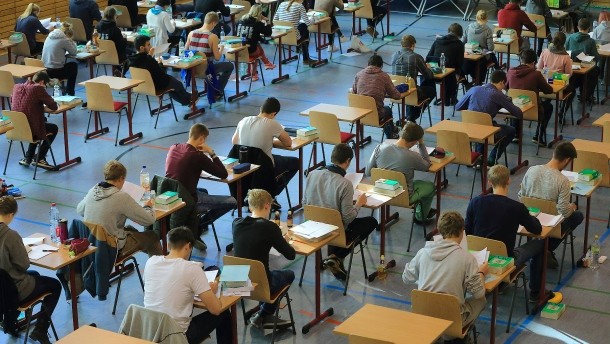 (ZDE JSME TO MY, KDO MANIPULUJE S VYSTAVENÍM FAKE NEWS)
Vystavení fake news
EXPERIMENTÁLNÍ DESIGN KONKRÉTNĚ
Náhodný
výběr
Postoj ke globálnímu oteplování
Podzim 2020
Postoj ke globálnímu oteplování
Jaro 2020
Výzkumná 
Populace
(např. občané ČR 
ve věku 20 – 40 let)
Postoj ke globálnímu oteplování
Podzim 2020
Postoj ke globálnímu oteplování
Jaro 2020
Obdoba placeba? – např. četba neutrálních zpráv
Potíže:


= LABORATORNÍCH PODMÍNEK NENÍ MOŽNÉ DOSÁHNOUT
Co je jádro vztahu, který nás zajímá?
ODPOVĚDI NA OTÁZKY V DOTAZNÍKU
V praktické rovině
ČETBA TEXTU FAKE NEWS
Označní v metodologii
Nezávisle proměnná
Závisle proměnná
Uvedené měřitelné veličiny však užíváme jako indikátor pro obecnější jevy, jejichž souvislost nás zajímá
CÍLENÉ DEZINFORMAČNÍ KAMPANĚ
POSTOJE KE GLOBÁLNÍMU OTEPLOVÁNÍ
Používáme tedy měřitelné „indikátory“ abychom se zabývali obecnějšími jevy (koncepty)
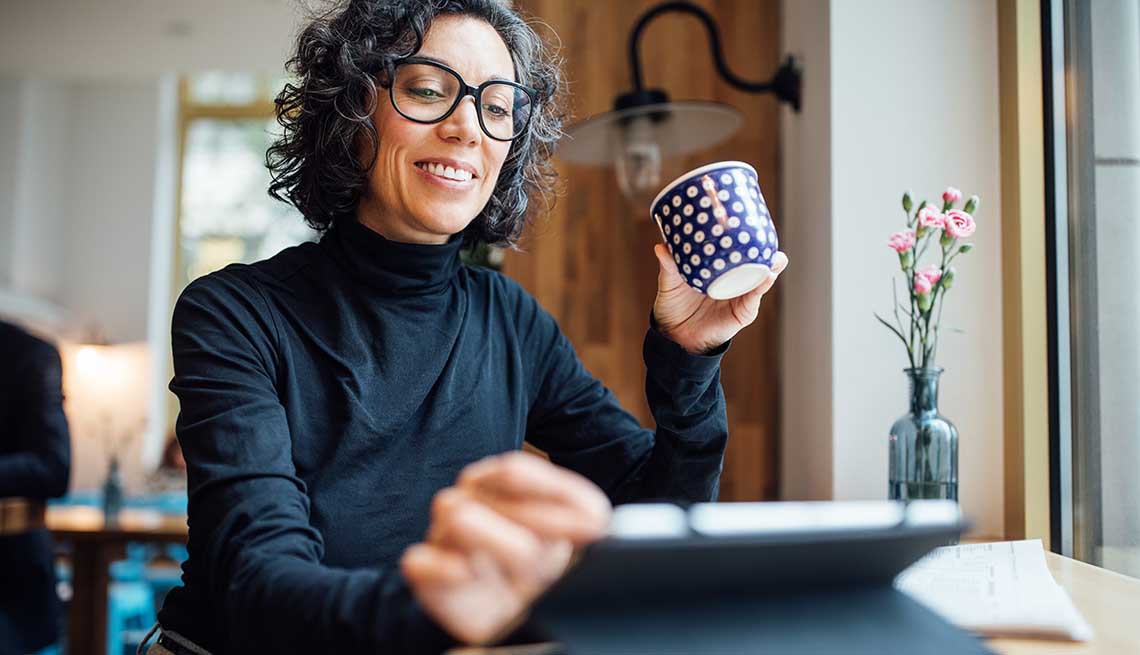 KVAZI – EXPERIMENT V SOCIÁLNÍCH VĚDÁCH (?)
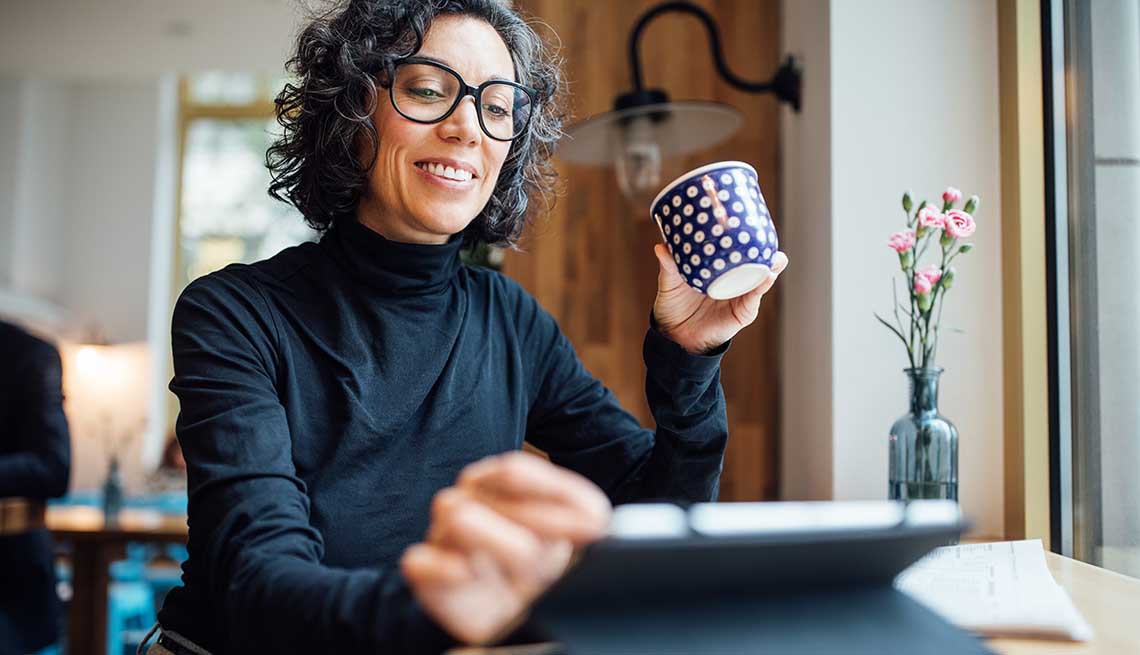 (ZDE TO NEJSME MY, KDO ROZHODUJE O TOM, KDO SI ZPRÁVU PŘEČTE A KDO NE !!!)
ČETLI FAKE NEWS
KVAZI-EXPERIMENT
NĚCO SE ODEHRÁLO A MY MĚŘÍME DŮSLEDEK
Náhodný
Výběr?
Postoj ke globálnímu oteplování
Podzim 2020
Postoj ke globálnímu oteplování
Jaro 2020
Výzkumná 
Populace
(např. občané ČR 
ve věku 20 – 40 let)
Postoj ke globálnímu oteplování
Podzim 2020
Postoj ke globálnímu oteplování
Jaro 2020
NEČETLI FAKE NEWS
Potíže:
NEROZHODUJEME O EXPOZICI FAKE NEWS, TÍM PÁDEM NELZE VYLOUČIT VLIV JINÉ PROMĚNNÉ
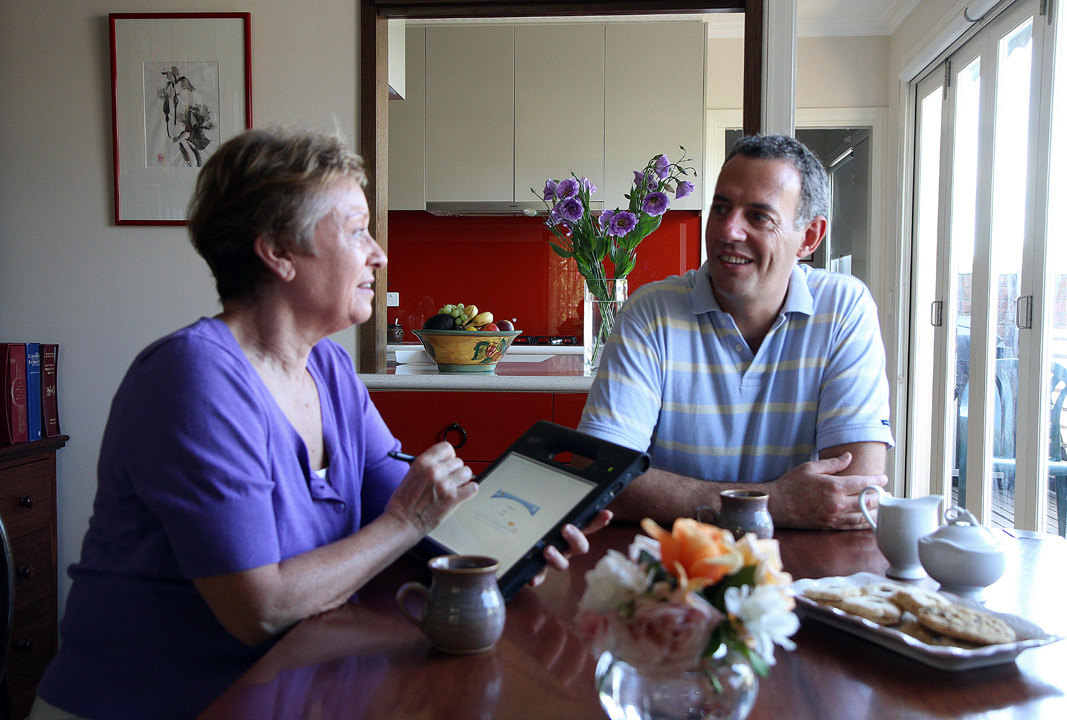 VÝBĚROVÉ ŠETŘENÍ – OSOBNÍ DOTAZOVÁNÍ
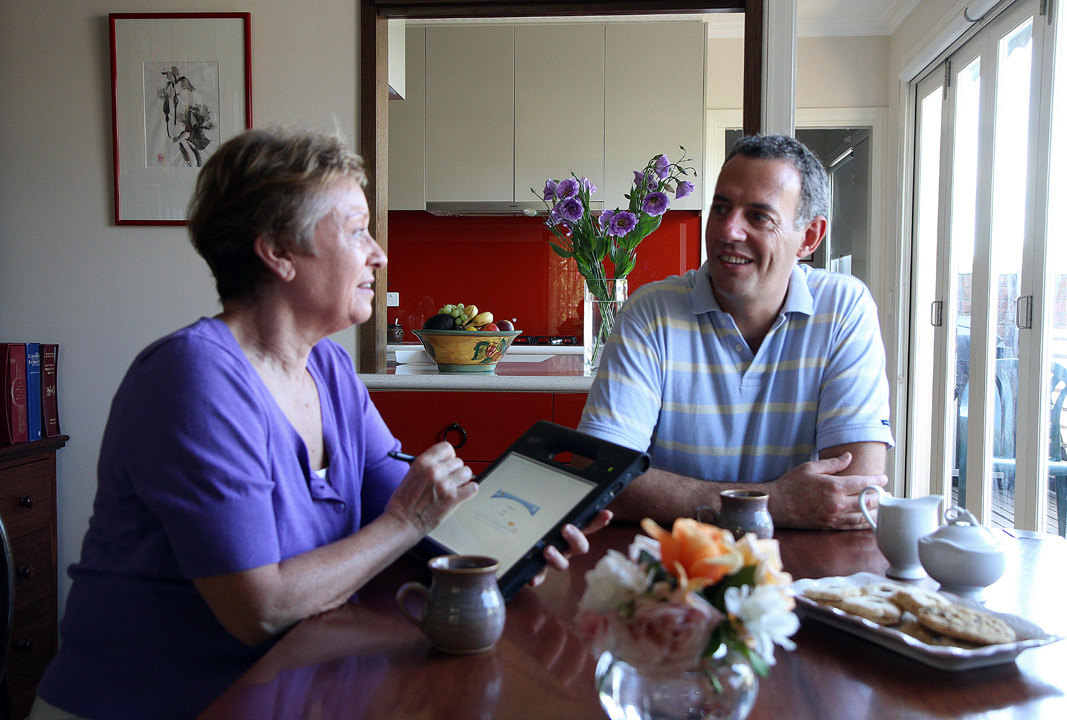 (OPĚT NEROZHODUJEME O TOM, KDO SI ZPRÁVU PŘEČTE A KDO NE !!!)
VÝBĚROVÉ ŠETŘENÍ (SURVEY)
PRŮŘEZOVÁ STRATEGIE (JEDEN BOD V ČASE)
Měření V JEDNOM BODĚ V ČASE
Náhodný
Výběr?
Postoj ke globálnímu oteplování
Podzim 2020
Výzkumná 
populace
(např. občané ČR 
ve věku 20 – 40 let)
ČETLI FAKE NEWS
Postoj ke globálnímu oteplování
Podzim 2020
NEČETLI FAKE NEWS
Potíže:
ČAS? CO BYLO DŘÍVE (ČETBA URČITÝCH ZDROJŮ ZPRÁV, NEBO POSTOJE?)
OSTATNÍ PROMĚNNÉ (NENÍ ČETBA URČITÝCH ZDROJŮ FAKE NEWS I POSTOJE K OTEPLOVÁNÍ VÝSLEDKEM POLITICKÉ ORIENTACE... – MAJÍ FAKE NEWS VLIV? NEBO PŘESVĚDČUJÍ PŘESVĚDČENÉ?)

= LABORATORNÍCH PODMÍNEK NENÍ MOŽNÉ DOSÁHNOUT (ALE NIC LEPŠÍHO NEMÁME)
PRŮŘEZOVÝ DESIGN – MĚŘENÍ V JEDNOM BODĚ V ČASE
(SURVEY /  VÝBĚROVÉ ŠETŘENÍ)
DALŠÍ PŘÍKLADY
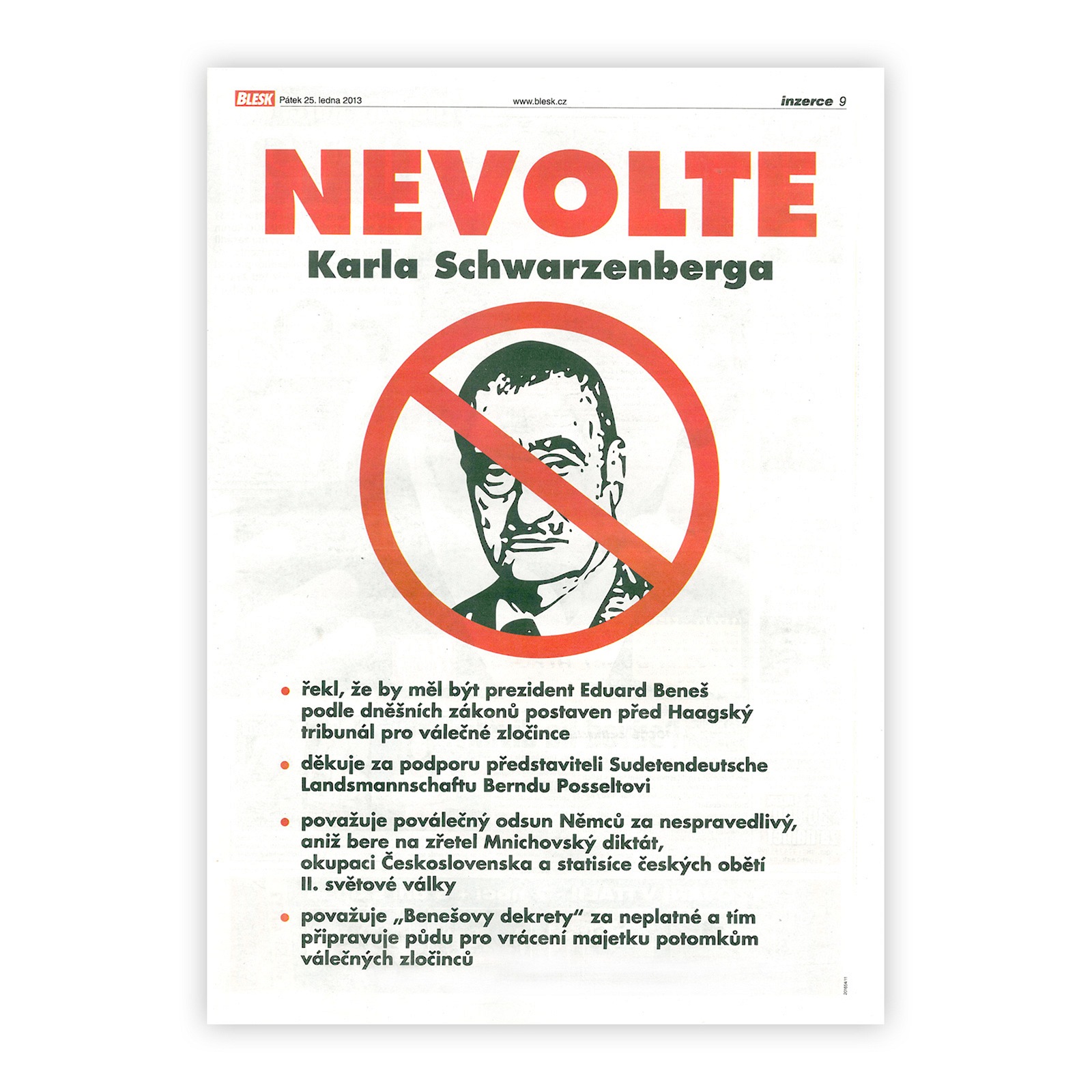 Náhodný
Výběr při východu 
z volební místnosti
Podpora 
URČITÉHO KANDIDÁTA
Výzkumná 
populace
(aktivní voliči 
v ČR)
ČETLI INZERÁT
Podpora 

URČITÉHO KANDIDÁTA
NEČETLI 
INZERÁT
Takže např. v „EXIT POLL“ dám (aspoň) dvě otázky,
Například nějak takto:
1) Koho jste volil(a)?
2) Všiml(a) jste si inzerátu s nadpisem XXX, který vyšel v pátek v XXX ?
PRŮŘEZOVÝ DESIGN – MĚŘENÍ V JEDNOM BODĚ V ČASE
(SURVEY /  VÝBĚROVÉ ŠETŘENÍ)
DALŠÍ PŘÍKLADY
Náhodný
Výběr bez ohledu na studijní program
Výzkumná 
populace
(gymnazisté)
Úspěšnost přijetí na VŠ
Víceletý studijní program
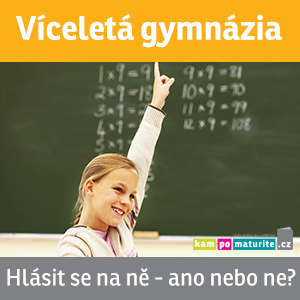 Čtyřletý studijní 
program
Úspěšnost přijetí na VŠ
PRŮŘEZOVÝ DESIGN – MĚŘENÍ V JEDNOM BODĚ V ČASE
(SURVEY /  VÝBĚROVÉ ŠETŘENÍ)
DALŠÍ PŘÍKLADY
Náhodný
Výběr bez ohledu na typ péče
Výzkumná 
populace
(POTOMCI Z 
ROZVEDENÝCH 
RODIN)
Postoje k manželství v dospělosti
STŘÍDAVÁ PÉČE
Postoje k manželství v dospělosti
VÝHRADNÍ PÉČE
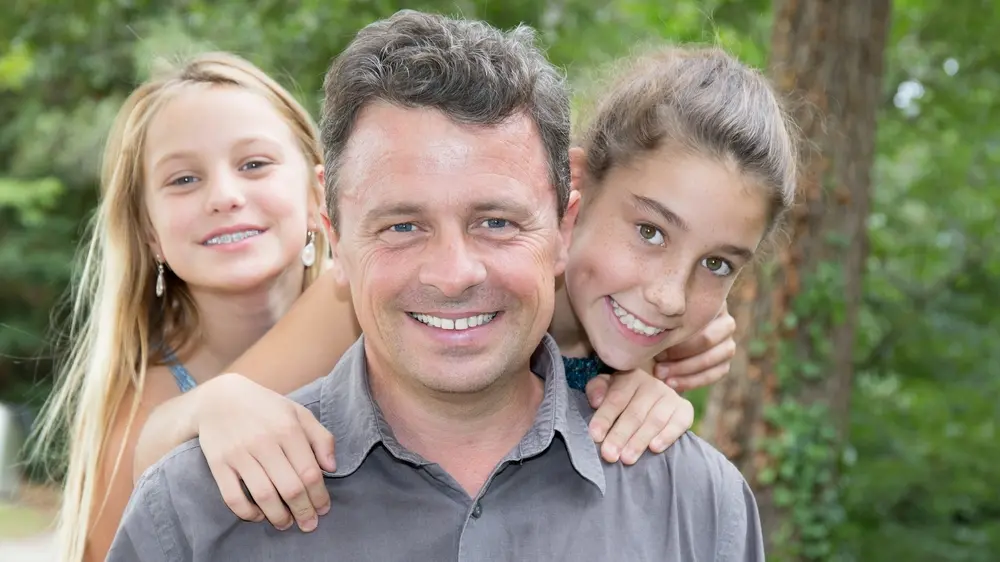 Co je hypotéza – obecně/technicky vzato
Hypotéza (například):

Ti, kteří po rozvodu rodičů vyrostli ve střídavé péči si budou více cenit manželství, než ti, kteří vyrůstali jen s jedním z rodičů.
Postoje dospělých potomků k manželství
TYP PÉČE O DĚTI PO ROZVODU
X
Y
X – NEZÁVISLE PROMĚNNÁ 
- JE PŘEDPOKLÁDANOU PŘÍČINOU
Y – ZÁVISLE PROMĚNNÁ 
- JE PŘEDPOKLÁDANÝM DŮSLEDKEM
Ale všímejme si také možných intervenujících faktorů:
Typ péče po rozchodu rodičů
Postoje k manželství
Charakteristiky dítěte
(ostatní vlastnosti)
Sourozenci, kamarádi přátelé (sociální kontakt)
Komplexnost rodiny po rozchodu (noví partneři)
Úroveň konfliktu
(míra deprivace)
Atd… atp…
Ale všímejme si také možných intervenujících faktorů:
Y – ZÁVISLE PROMĚNNÁ 
- JE PŘEDPOKLÁDANÝM DŮSLEDKEM
X – NEZÁVISLE PROMĚNNÁ 
- JE PŘEDPOKLÁDANOU PŘÍČINOU
Typ péče po rozchodu rodičů
Postoje k manželství
Z – INTERVENUJÍCÍ (ČI KONTROLNÍ PROMĚNNÉ)
JSOU HLAVNÍMI PODEŽŘELÝMI, CO MŮŽE MODIFIKOVAT PŮVODNÍ VZTAH MEZI X - Y
Charakteristiky dítěte
(ostatní vlastnosti)
Sourozenci, kamarádi přátelé (sociální kontakt)
Komplexnost rodiny po rozchodu (noví partneři)
Úroveň konfliktu
(míra deprivace)
Atd… atp…
kdy není hypotéza testovatelná
Obsahuje-li příliš vágní, nejasné, všeobecné či mnohovýznamové pojmy
	muži jsou lepší řidiči
Je tautologická/cirkulární (nějaký jev vysvětlujeme tímtéž jevem nebo skutečností)
	čím vyšší sociální třída tím vyšší příjem
Odvolání se na síly nebo ideje, které doposud věda nezná nebo nejsou ověřitelné
	ženy vyzařují pozitivnější energii než muži
Nelze ji operacionalizovat – pozitivistický přístup
Nepříliš plodné hypotézy
Tipy na výsledky
Nadpoloviční většina respondentů bude mít vysoký sociální kapitál

Existence/neexistence
Na pracovištích se vyskytuje sexuální obtěžování

Velmi nízká obecnost
Souhlas s otázkou x bude korelovat se souhlasem na otázku y.